Pandemi Sürecinde Çocuklarımızın Uyması Kurallar
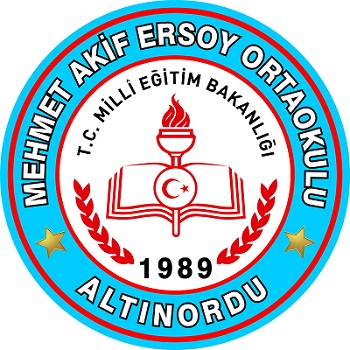 REHBERLİK SERVİSİ
MEHMET AKİF ERSOY ORTAOKULU
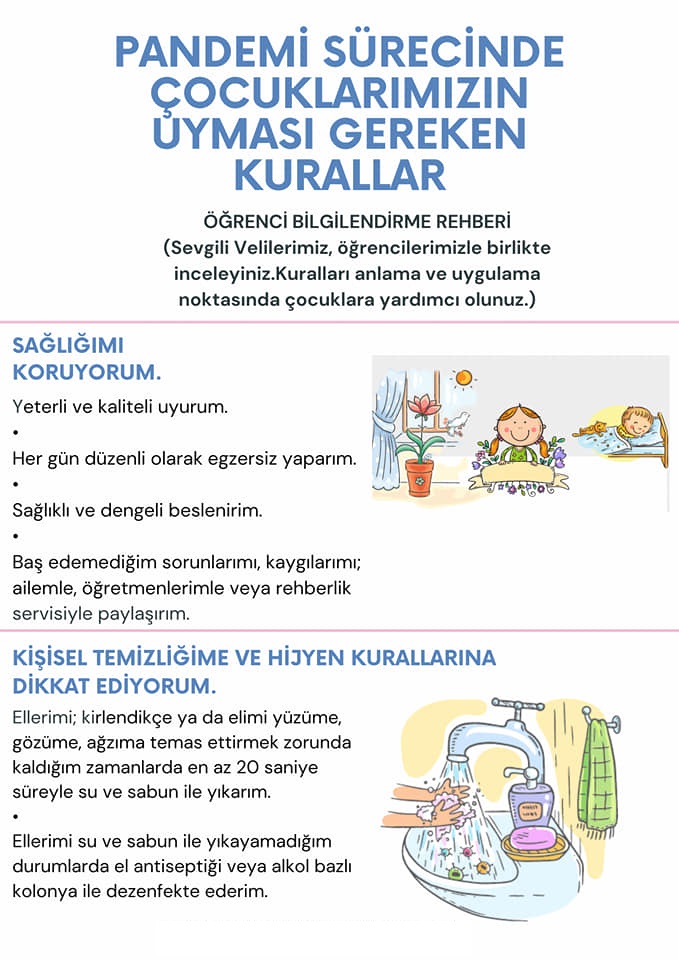 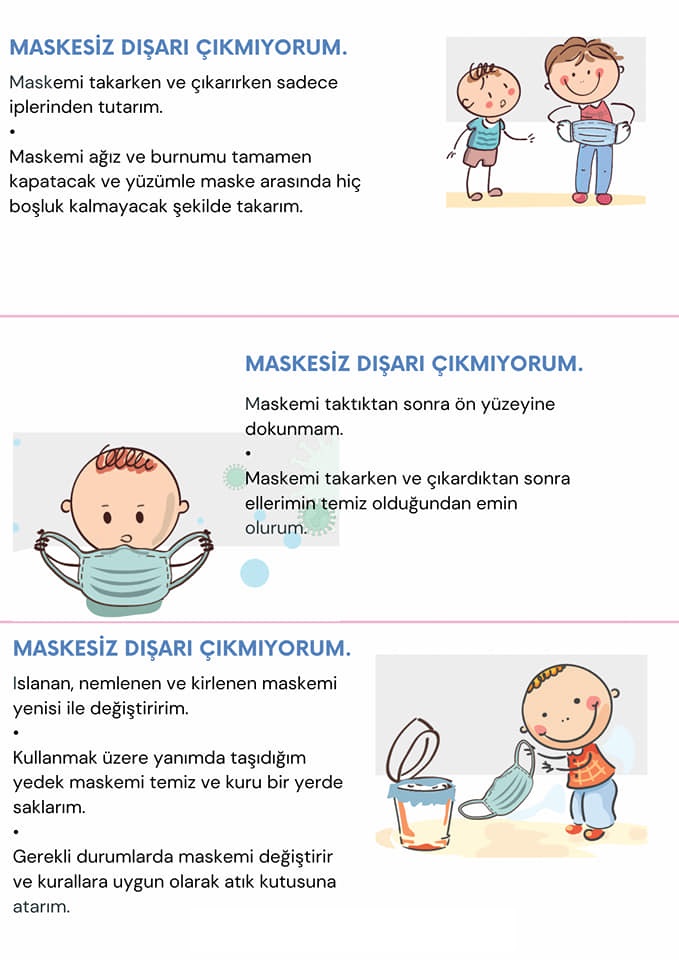 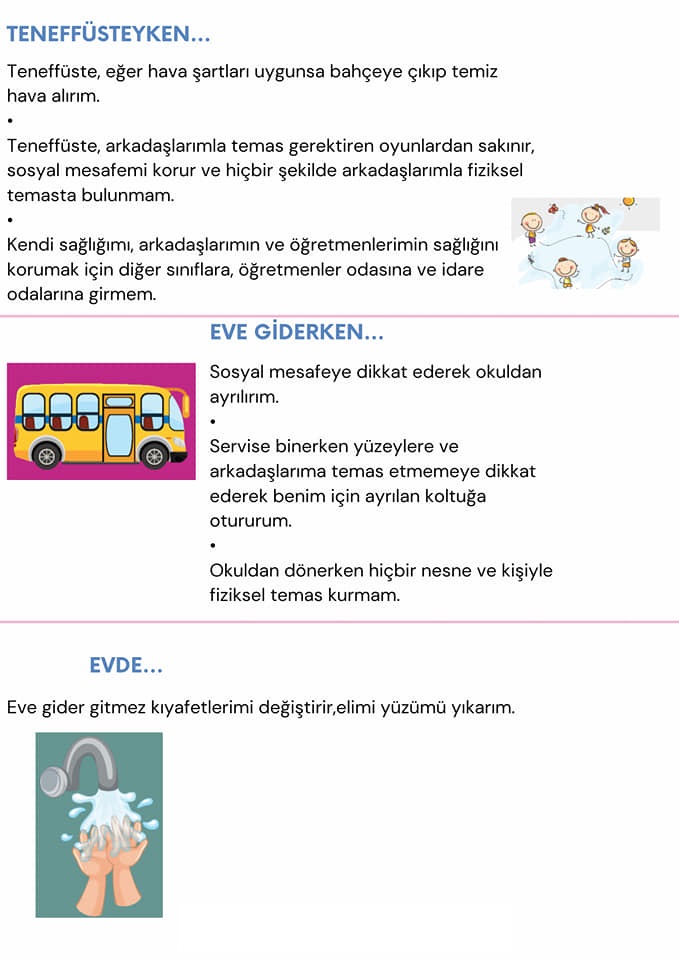 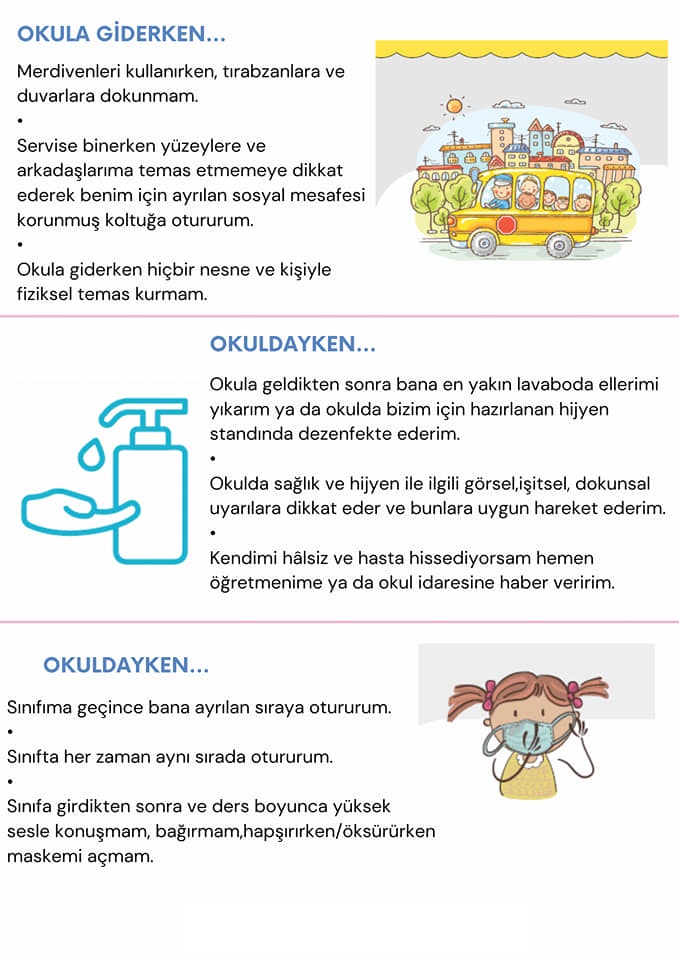 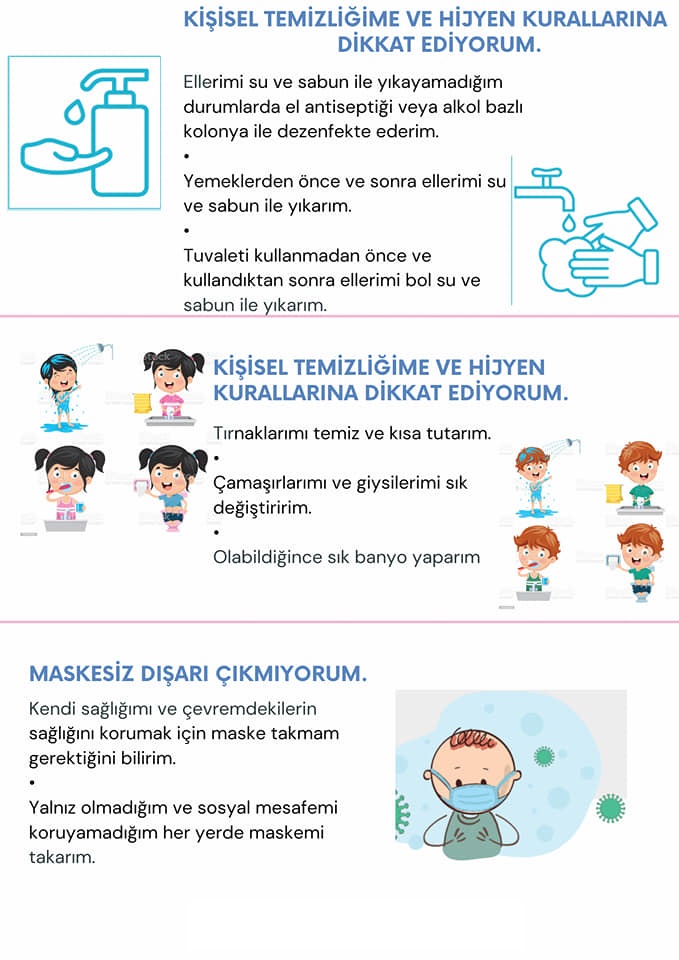 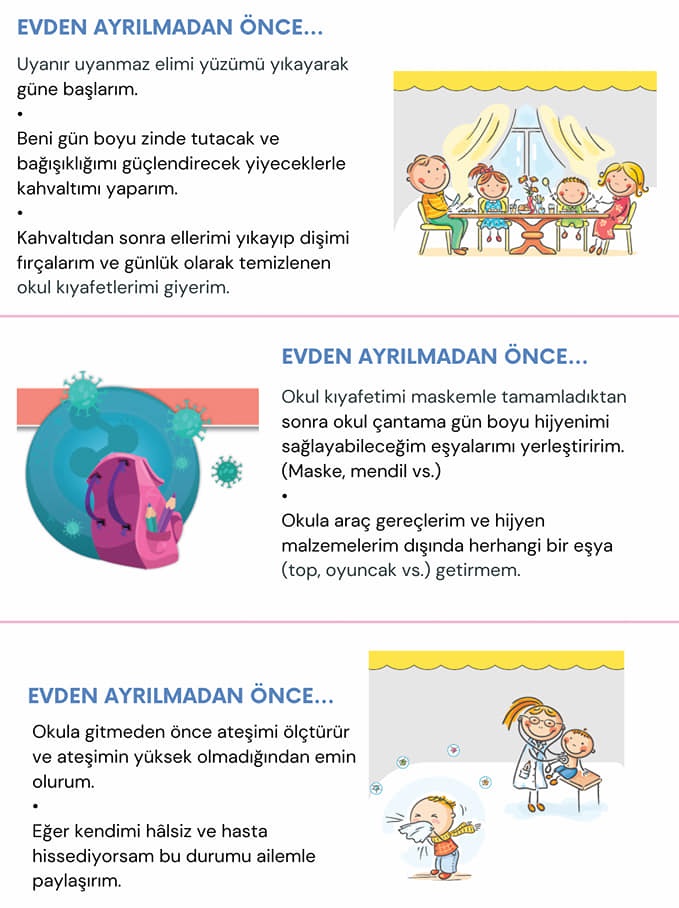